Projet Victoire sur la Malnutrition Plus (ViMPlus)
Moyens d’existence
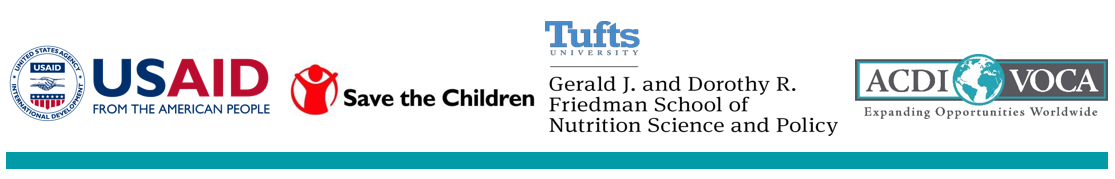 Innovation pour la Résilience  Modèle paysan auxiliaire de vulgarisation et d’appui conseil (PAVAC) : un système d’encadrement de proximité des producteurs agricoles
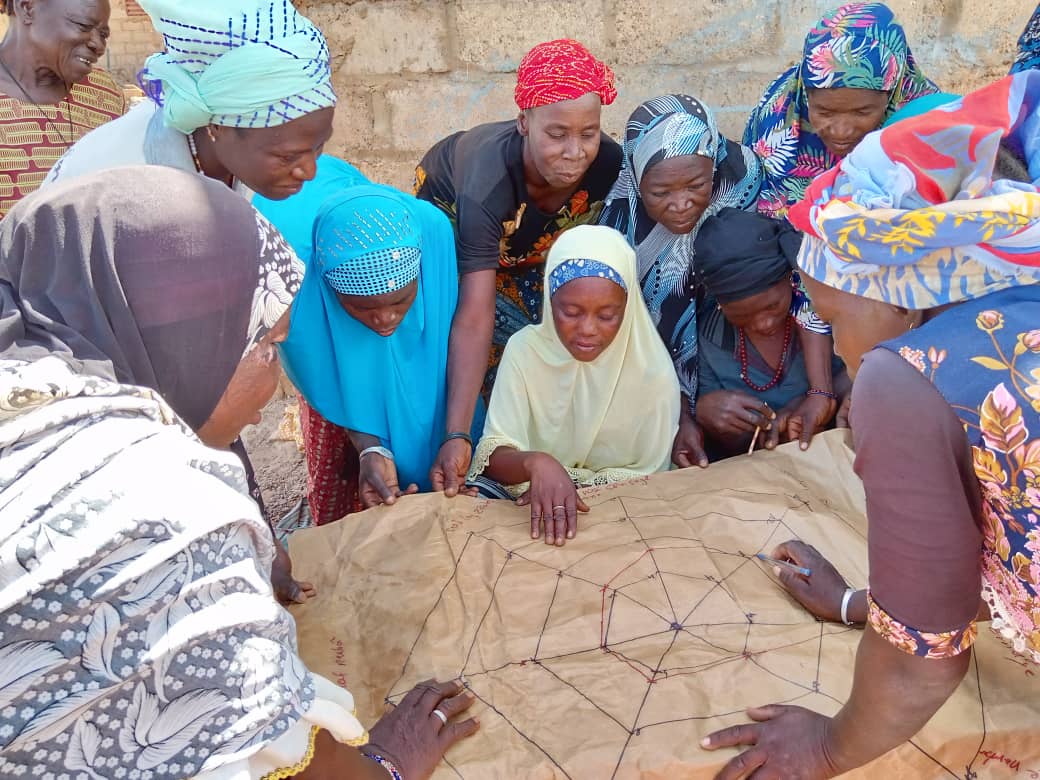 Contexte
Objectifs
Système basé sur le Paysan auxiliare de vulgarisation et d’appui conseil (PAVAC) :
2 PAVAC par SCOOPS

1096 PAVAC dont 73% de femmes

15% de jeunes
Processus de mise en œuvre (1/2)
Agents PLEP forment les PAVAC
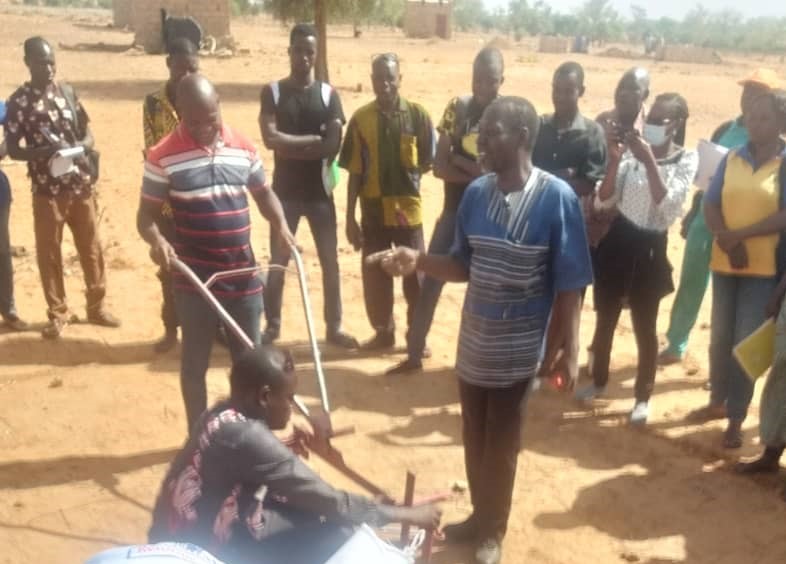 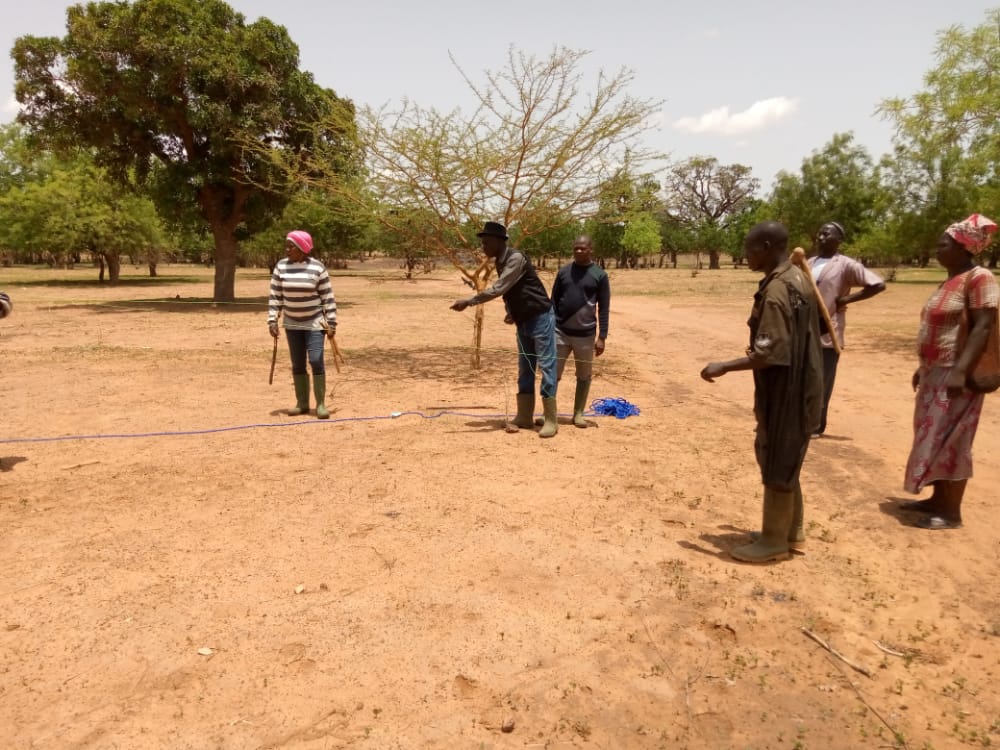 Personnel technique de ACDI/VOCA
 forme les agents PLEP
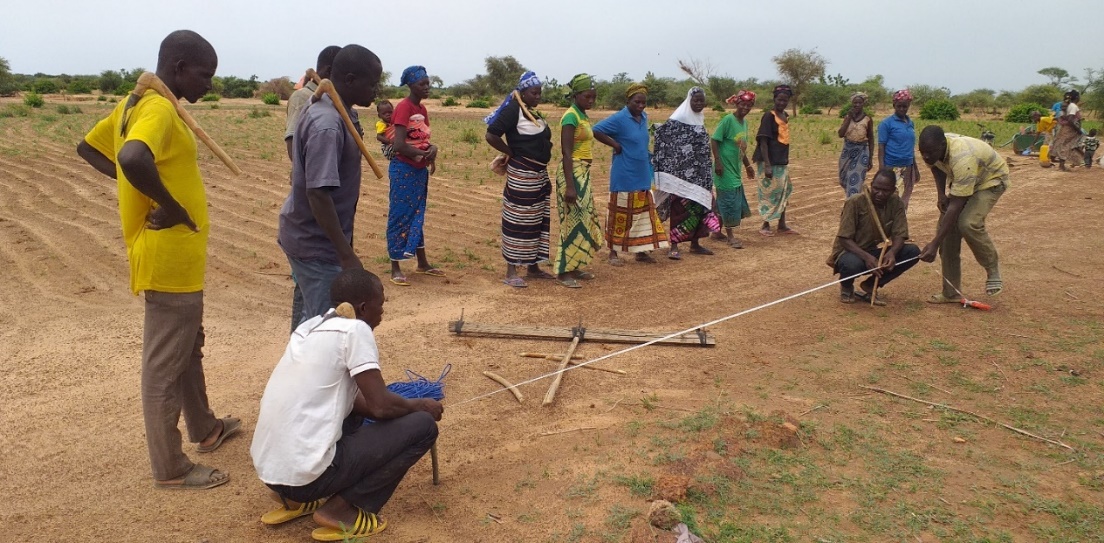 Société Coopératives (SCOOPS)
Paysans de Contact (PC)
PAVAC forment les producteurs
Processus de mise en œuvre (2/2)
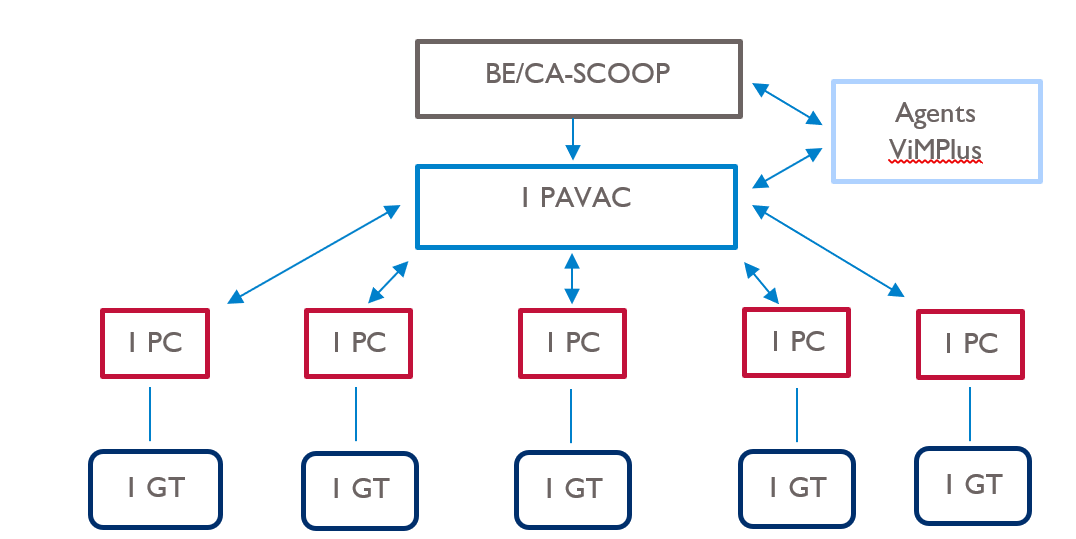 BE/CA-SCOOP : Sociétés coopératives 		PC : Paysans de contact 		GT : Groupe de travail
PAVAC forment les producteurs
Résultats (1/3)
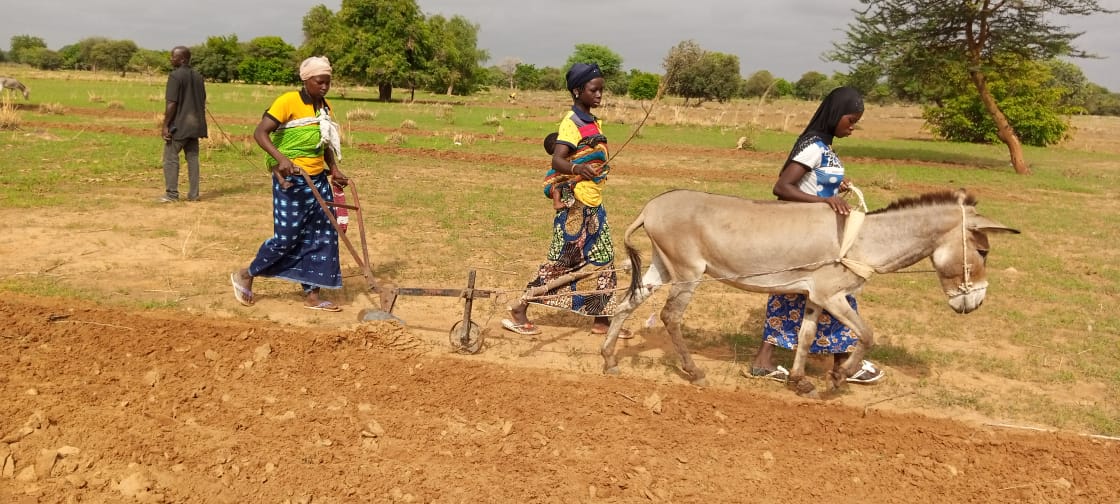 Amélioration de la gouvernance des SCOOPS 
Appropriation effective du système de formation/vulgarisation par les PAVAC
87% de producteurs sont satisfaits des services fournis par les PAVAC
Usage des TIC dans la formation, la collecte et le partage d’information est devenu systématique entre les acteurs (PAVAC, PLEP et ACDI/VOCA)
Labour d’une parcelle de démonstrations
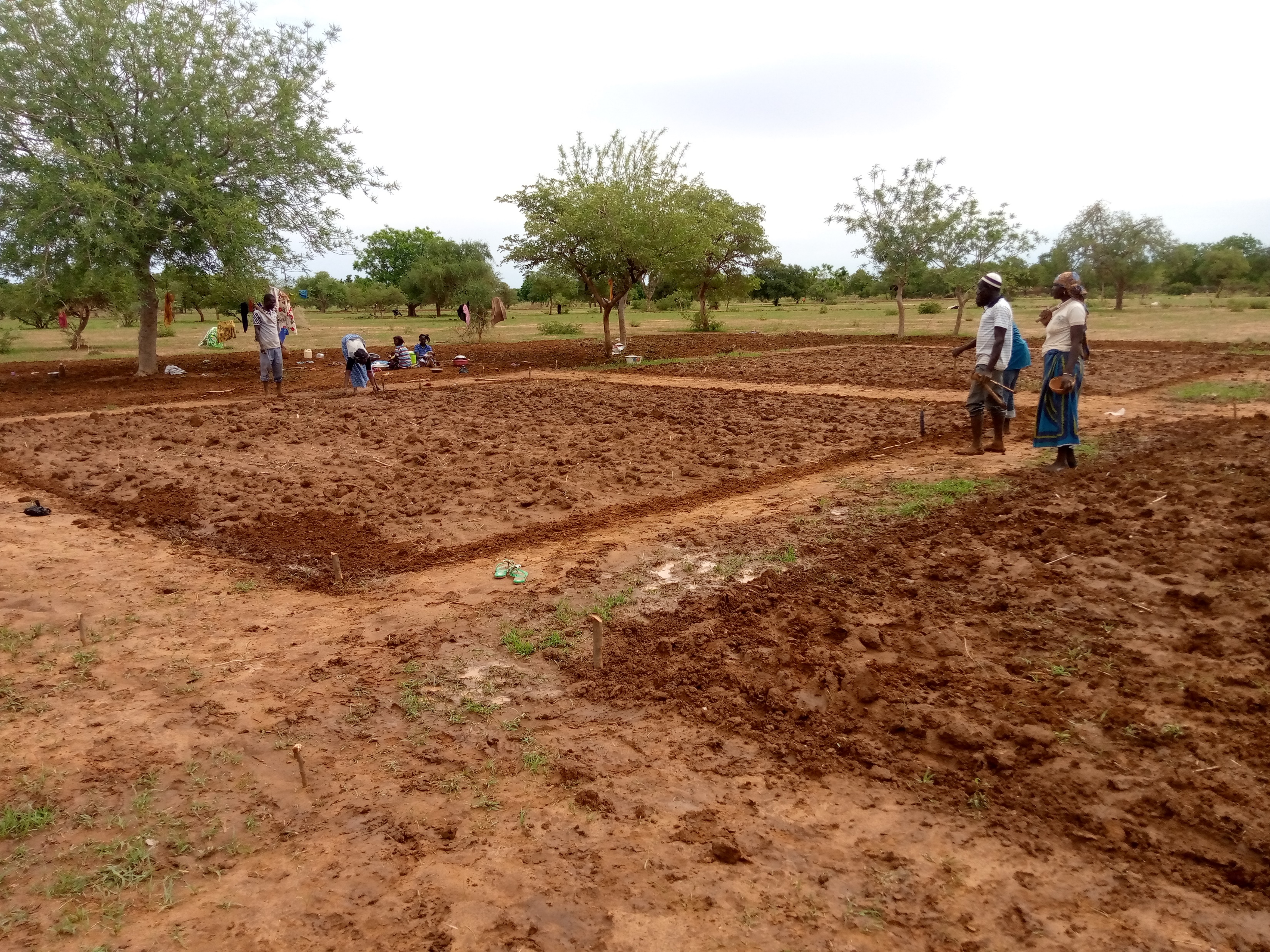 Semis d’une parcelle de démonstrations
[Speaker Notes: Avec l’appui des PAVAC, la gouvernance des SCOOPS s’est améliorée ( automatisation des auto-évaluations et des programmations saisonnières)
 Une appropriation effective du système de formation/vulgarisation par les PAVAC. Mise en place et conduite des parcelles de démonstrations sans la présence physique du staff projet.  
 Une bonne appréciation de la qualité des services fournis par les PAVAC. 87% de producteurs sont satisfaits des services fournis par les PAVAC
 Dans le contexte sécuritaire, l’usage des TIC dans la formation, la collecte et le partage d’information entre les acteurs est devenu systématique (PAVAC, PLEP et ACDI/VOCA)]
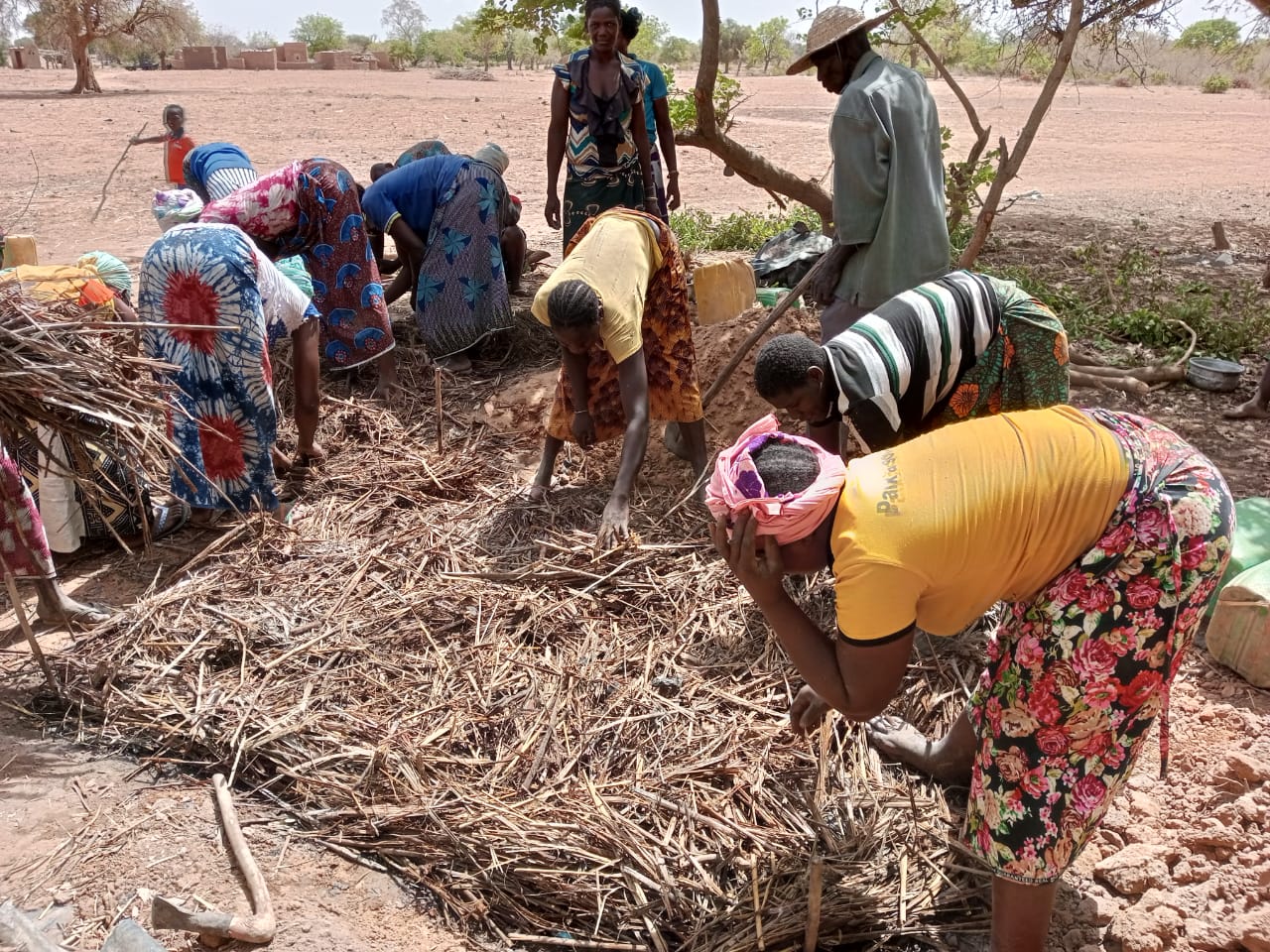 Résultats (2/3)
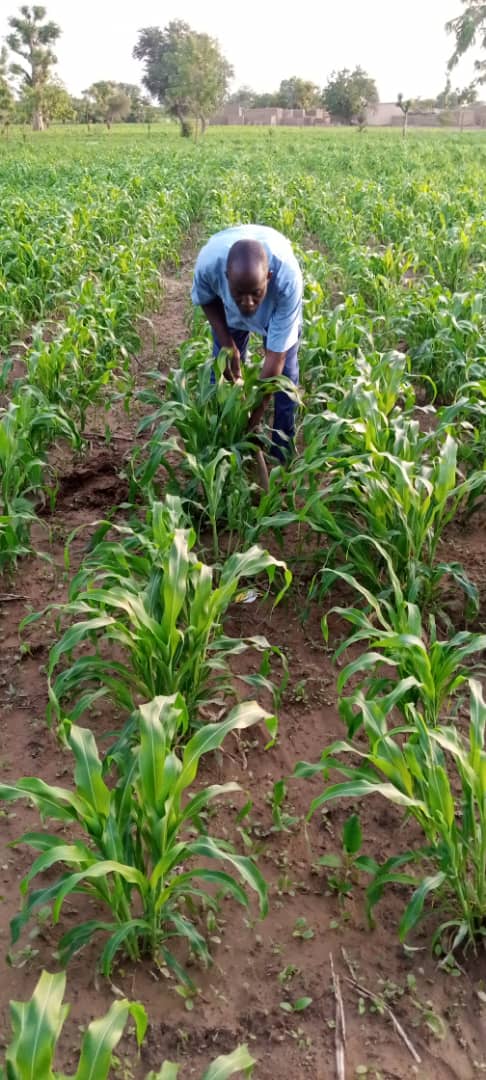 93 % des producteurs ont utilisé au moins une technique de gestion améliorée sur leurs parcelles courant FY23
Mise en œuvre des bonnes pratiques agricoles
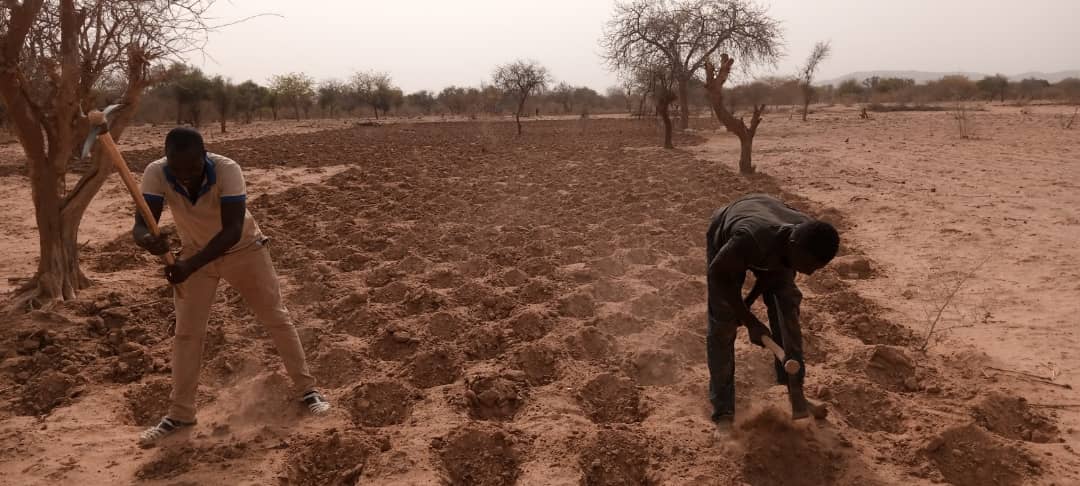 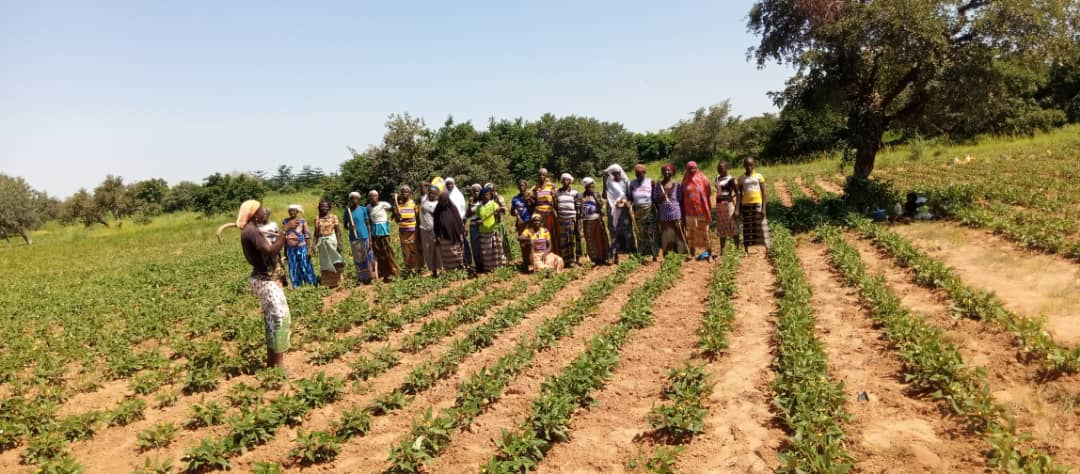 Résultats (3/3)
Accroissement des rendements agricoles.
Visite Commentée
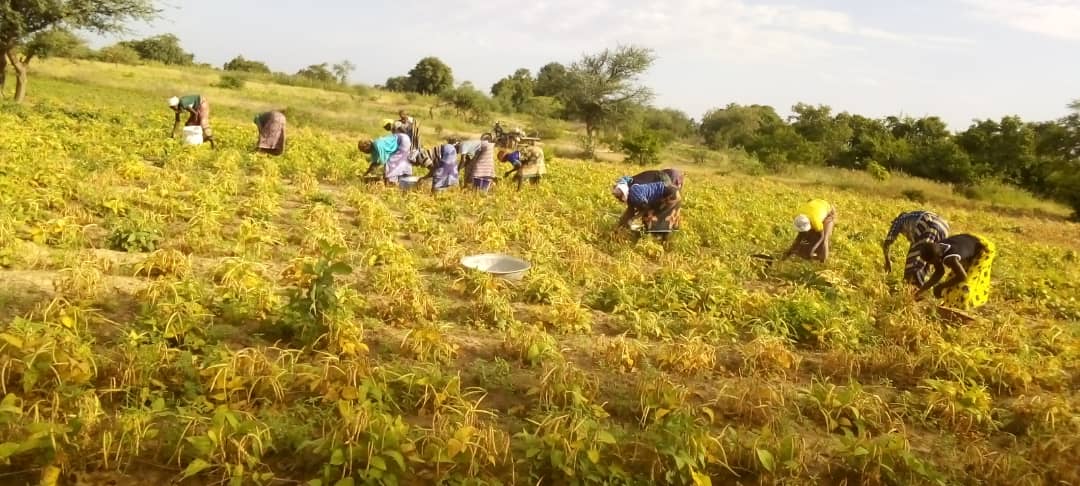 Récolte de niébé
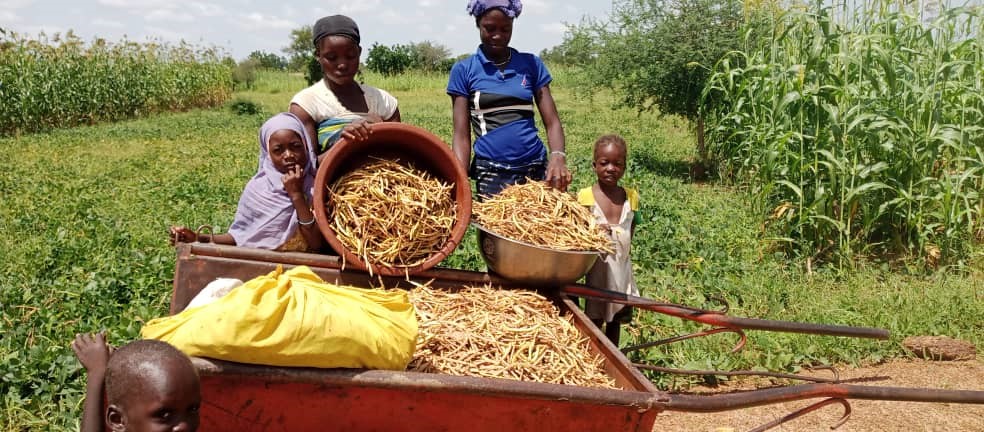 Leçons apprises
La qualité de la sélection des PAVAC est gage de la réussite de l’expérience 
Le statut de membre de la SCOOPS et de résident permanent du PAVAC, rend l’expertise disponible 
La démonstration par les preuves et l’apprentissage collaboratif, facilitent l’adoption des pratiques
L’adaptation des outils renforce la maitrise des techniques et technologies
La combinaison apprentissage pratiques et campagne média améliorent l’apprentissage des participants
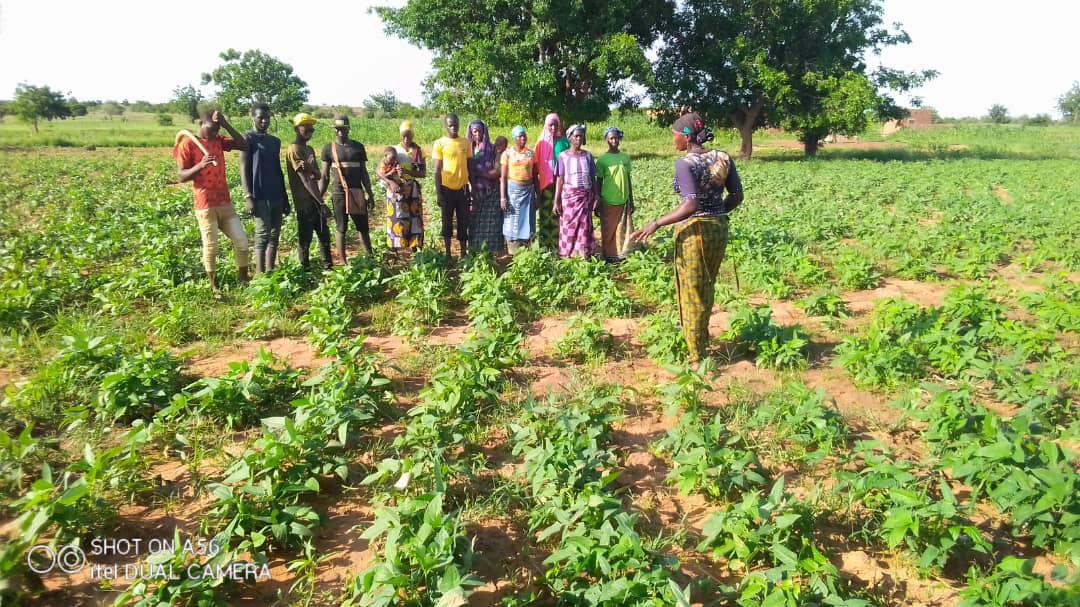 Visite Commentée
[Speaker Notes: La qualité de la sélection des PAVAC est gage de la réussite de l’expérience 
Le statut de membre de la SCOOPS et de résident permanent du PAVAC, rend l’expertise disponible 
La démonstration par les preuves (Exploitation Agricole Modèle, Parcelle vitrine) et l’apprentissage collaboratif (visite commenté), facilitent l’adoption des pratiques
L’adaptation des outils au langage, au niveau de technicité des agriculteurs et l’usage des tutoriels vocaux via WhatsApp, renforcent la maitrise des techniques et technologies
La combinaison apprentissage pratiques et campagne média avec la plateforme interactive ULIZA 321, améliorent l’apprentissage des participants.]
Outils de communication
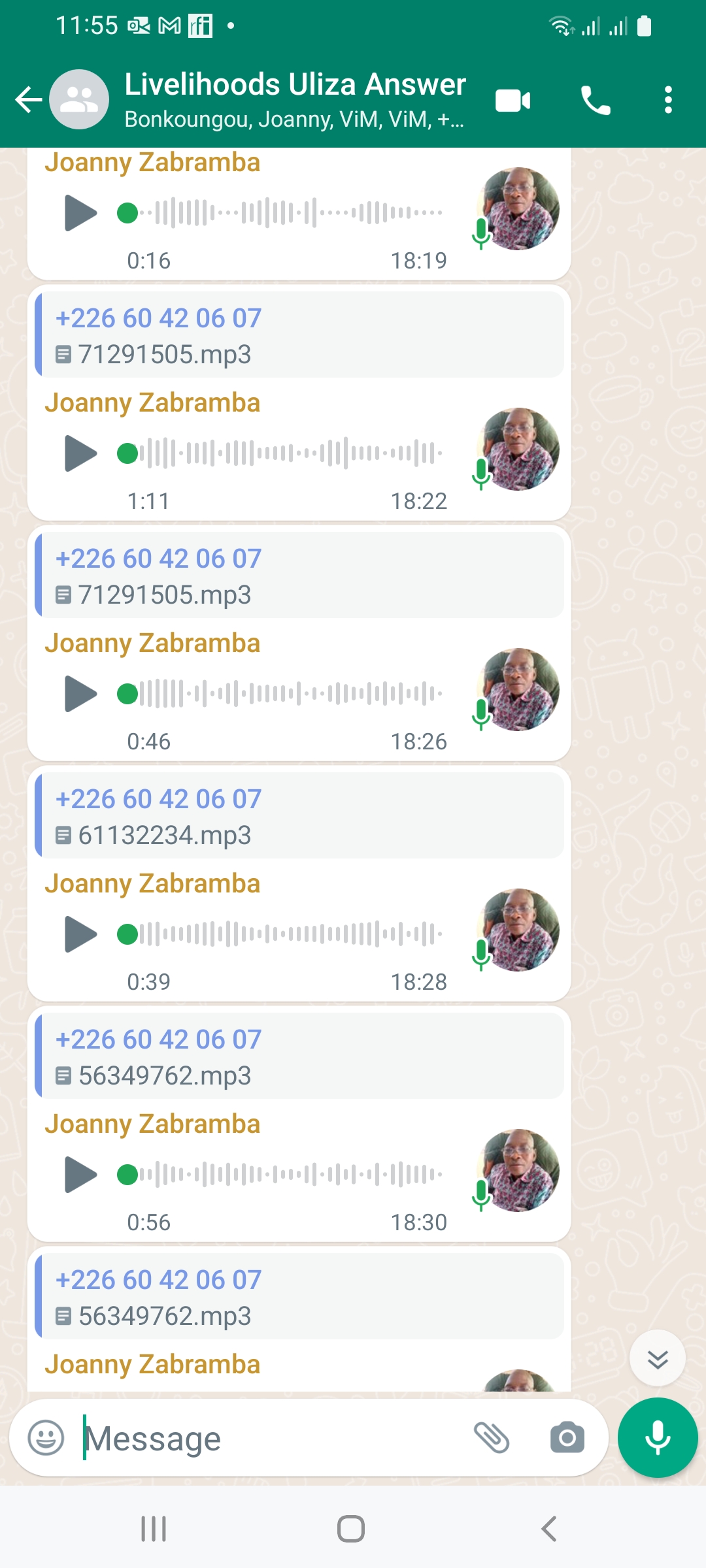 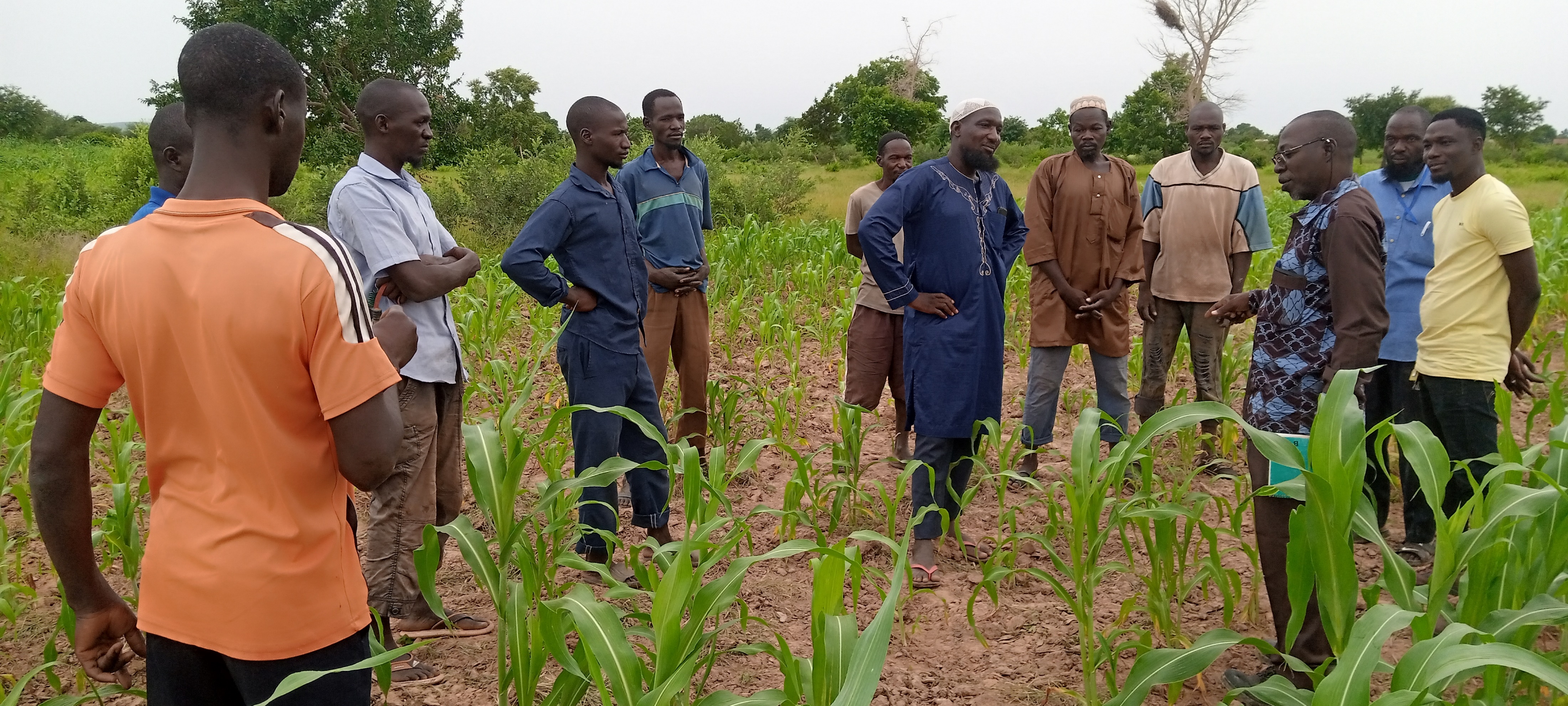 Emissions Radio Interactives : Questions & Réponses
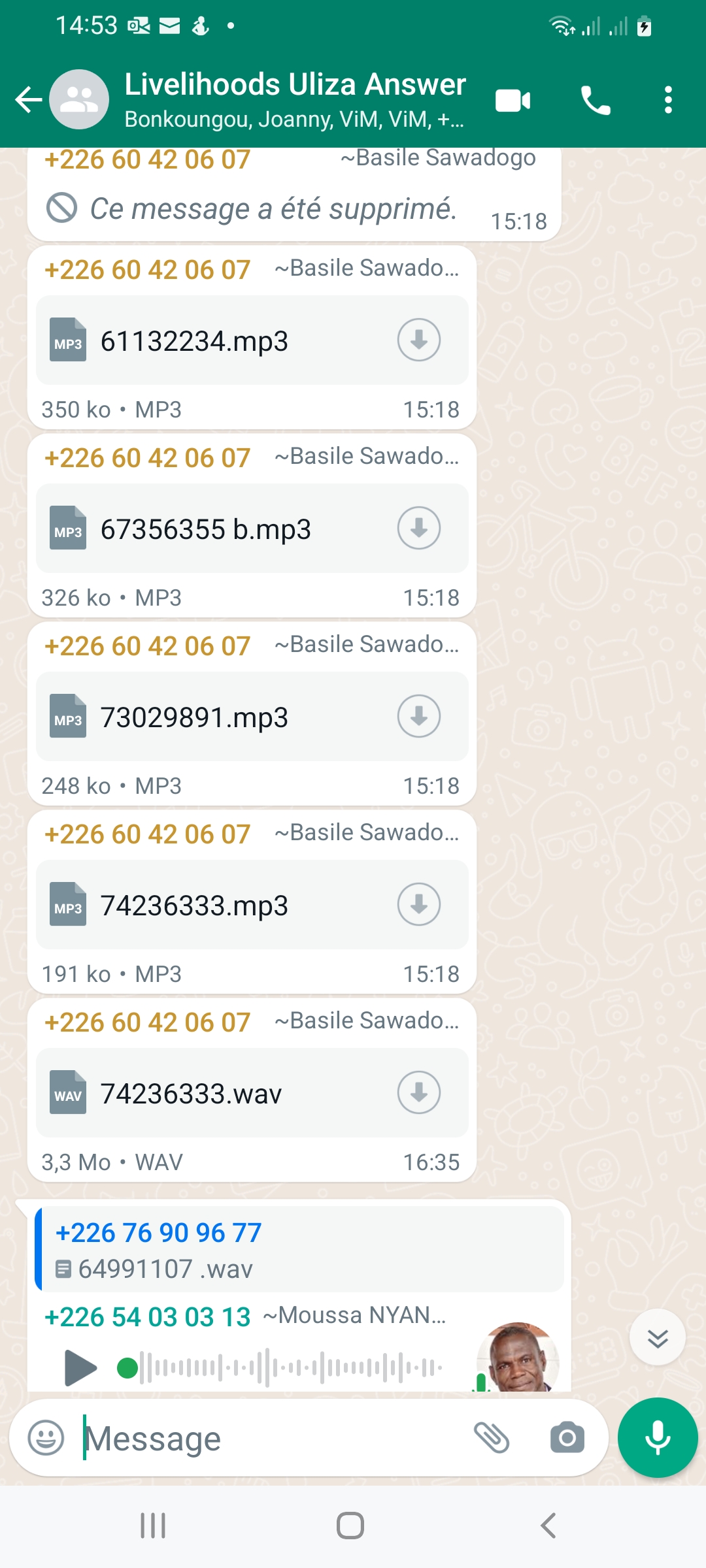 Sortie de supervision du spécialiste senior en production agricole
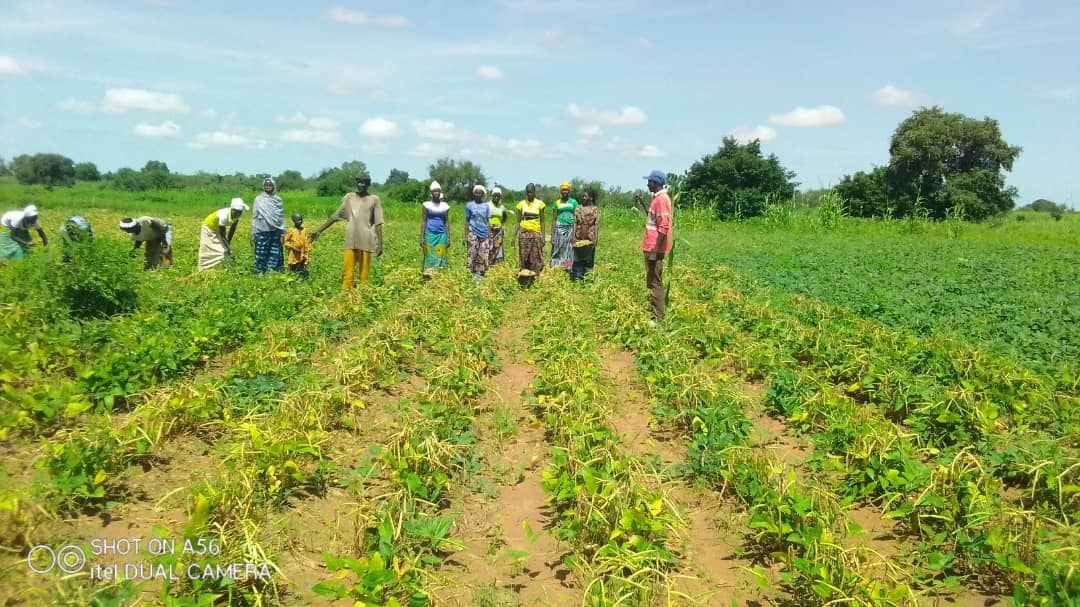 Visite commentée
Facteurs de durabilité (1/2)
Maîtrise des outils de formation/vulgarisation et d’appui-conseil 
Bonne maitrise des techniques de formation/animation des adultes, des compétences avérées en organisation des activités et en leadership 
Pilotage pendant deux (2) ans des activités par les PAVAC sans présence directe des techniciens de ViMPlus sur le terrain 
Disposition des outils didactiques pour la formation et l’appui-conseil des producteurs
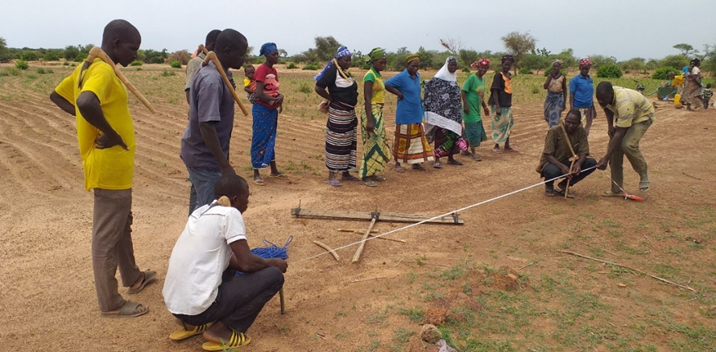 Formation des producteurs
[Speaker Notes: Les PAVAC maitrisent les techniques de mise en place et de conduite des outils de formation/vulgarisation et d’appui-conseil ;
Les PAVAC et les responsables des SCOOPS ont une bonne maitrise des techniques de formation/animation des adultes, des compétences avérées en organisation et planification des activités (Plan d’actions) et en leadership ;
Les PAVAC ont réussi à piloter pendant deux (2) ans les formations, la vulgarisation des techniques et technologies agricoles et l’appui-conseil aux producteurs, sans présence directe des techniciens de ViMPlus sur le terrain ;
Les PAVAC disposent des outils didactiques pour la formation et l’appui-conseil des producteurs]
Facteurs de durabilité (2/2)
Dotation en équipements de production aux SCOOPS pour la mise en pratique des formations reçues 
Respect et reconnaissance lié au rôle d’appui-conseil technique des PAVAC
Rémunération continue à travers les Unités de Prestations de Services Agricoles (UPSA) 
Facilitation de l’établissement de relations entre les différents acteurs des chaines de valeur promues
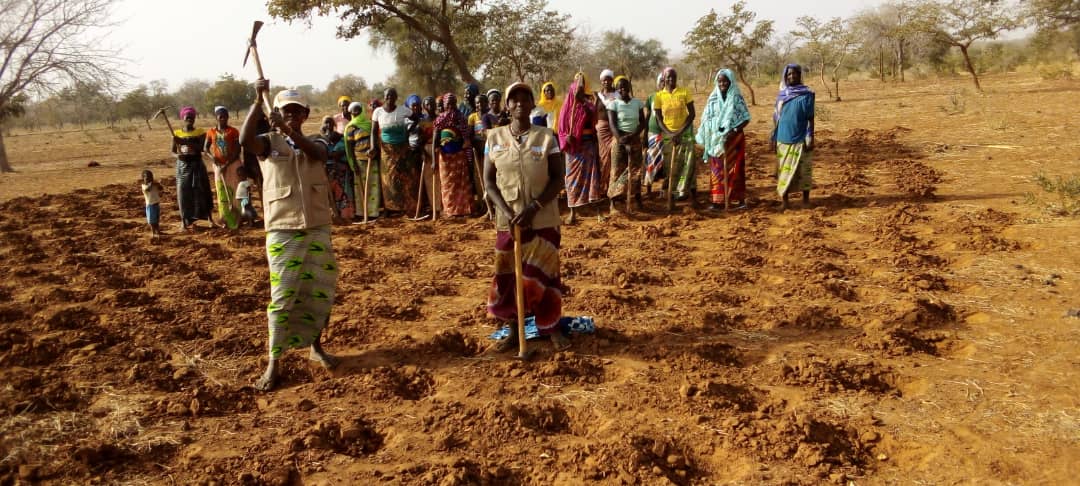 Activités d’UPSA
[Speaker Notes: Les SCOOPS ont été dotées en équipements pour la mise en pratique des formations reçues ;
Les PAVAC se sentent utile au sein de leurs coopératives/ communautés, à travers le respect et la reconnaissance lié à leur rôle d’appui technique ;
La rémunération continue de la fourniture des services agricoles à travers les Unités de Prestations de Services Agricoles (UPSA) ;
Le Projet ViMPlus a facilité l’établissement de relations entre les différents acteurs des chaines de valeur promues.]
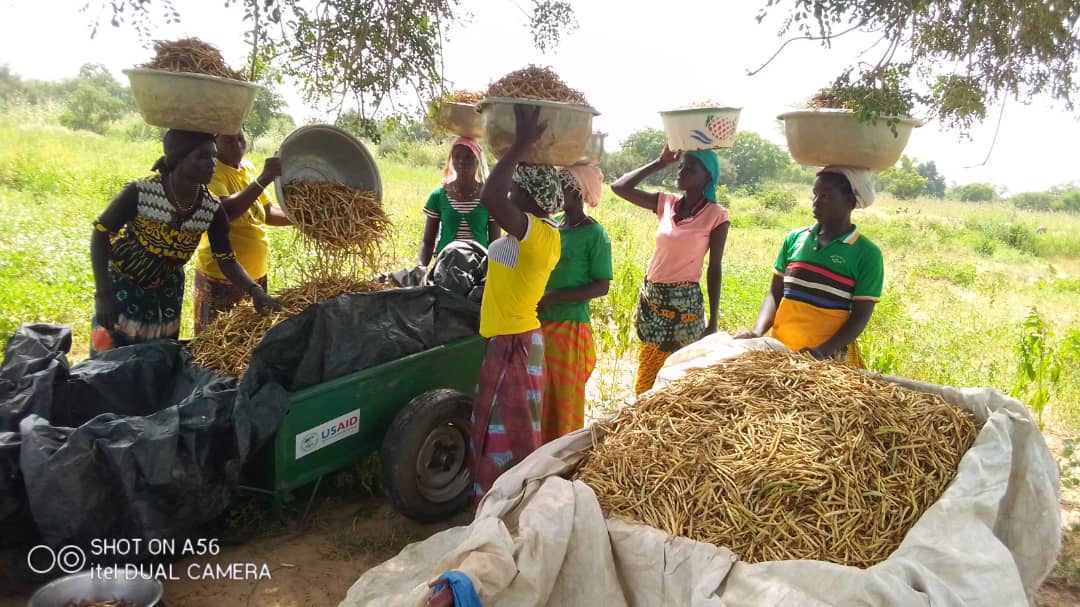 MERCI POUR VOTRE AIMABLE ATTENTION
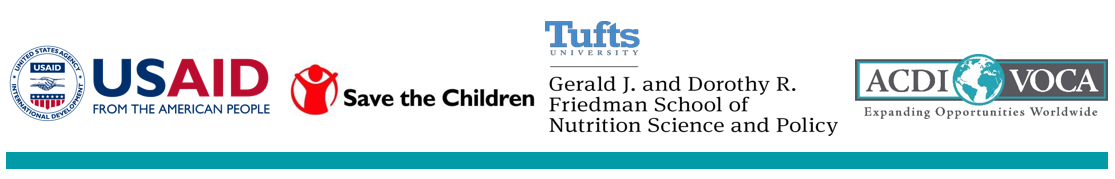